Welcome tO THEPBIS School-Wide COACHES’ MEETing!
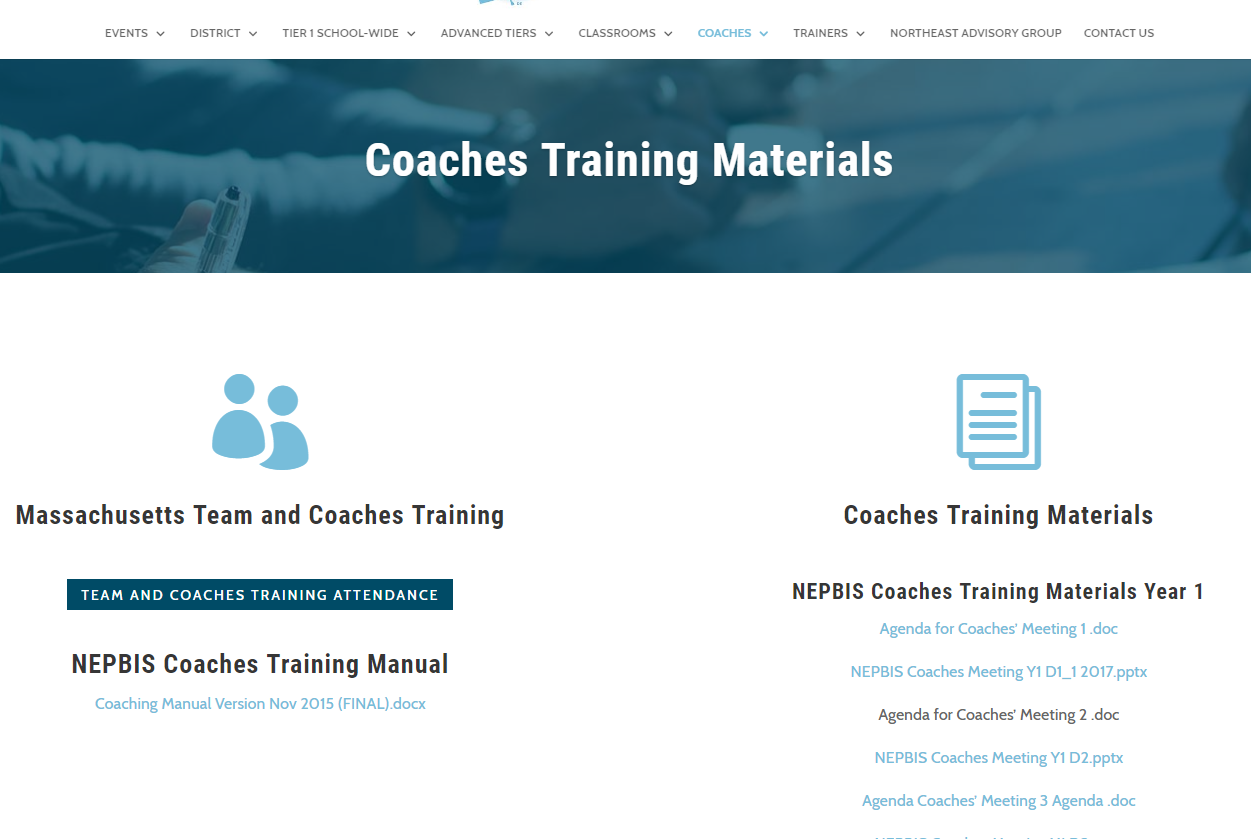 As you wait for the training to begin, please:

Update your display name in Zoom to read: [Your School], [Your Name] (e.g., Eastside HS, Joe Clark)
Pull up your current action plan
Enter your attendance by following the hyperlink or through nepbis.org or by scanning the QR code
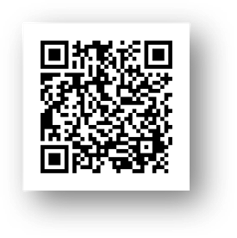 [Speaker Notes: TRAINERS –
Add your cohort number
Post a link to the attendance survey (below) in the chat for those who do not use the QR code on the slide:
ATTENDANCE: https://uconn.co1.qualtrics.com/jfe/form/SV_cGVCgkHJ7l6SApE]
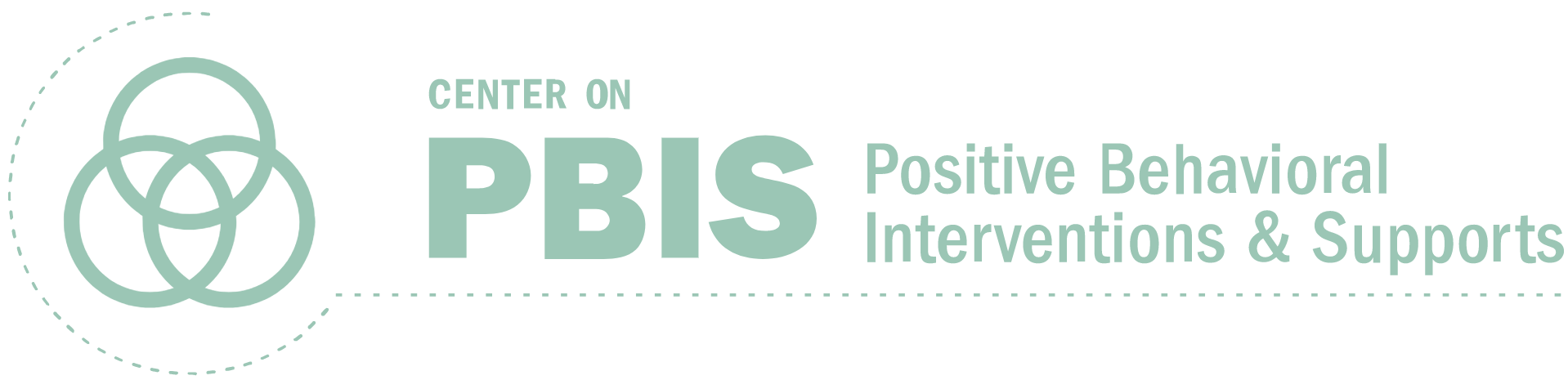 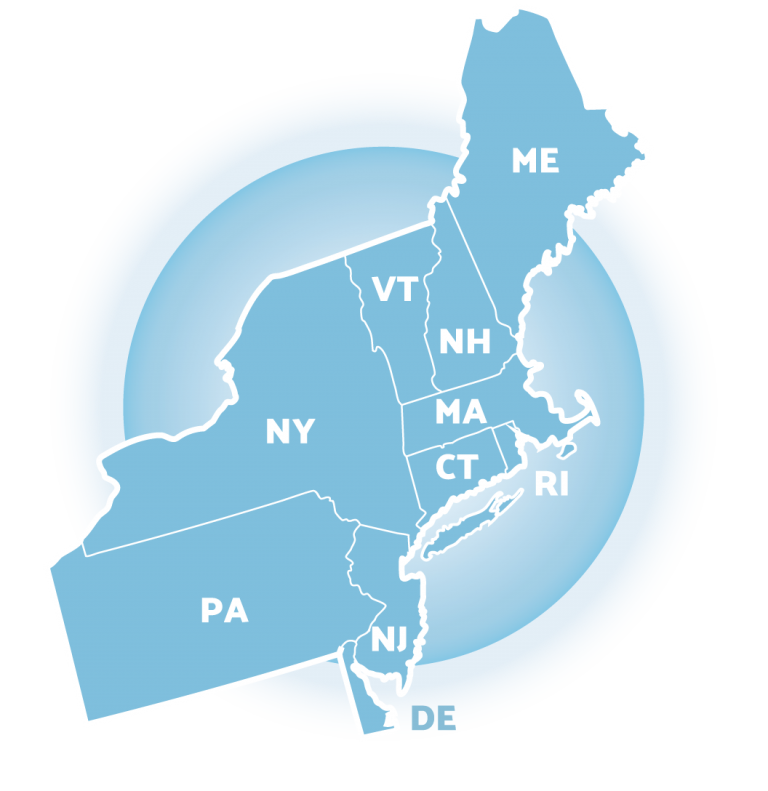 NEPBIS School-Wide Coach Training Year 4:  January, 2022
INSERT TRAINER NAME


with support from Brandi Simonsen, Jen Freeman, Susannah Everett, Adam Feinberg, 
Katie Meyer, & Karen Robbie
[Speaker Notes: Add trainer names for your event]
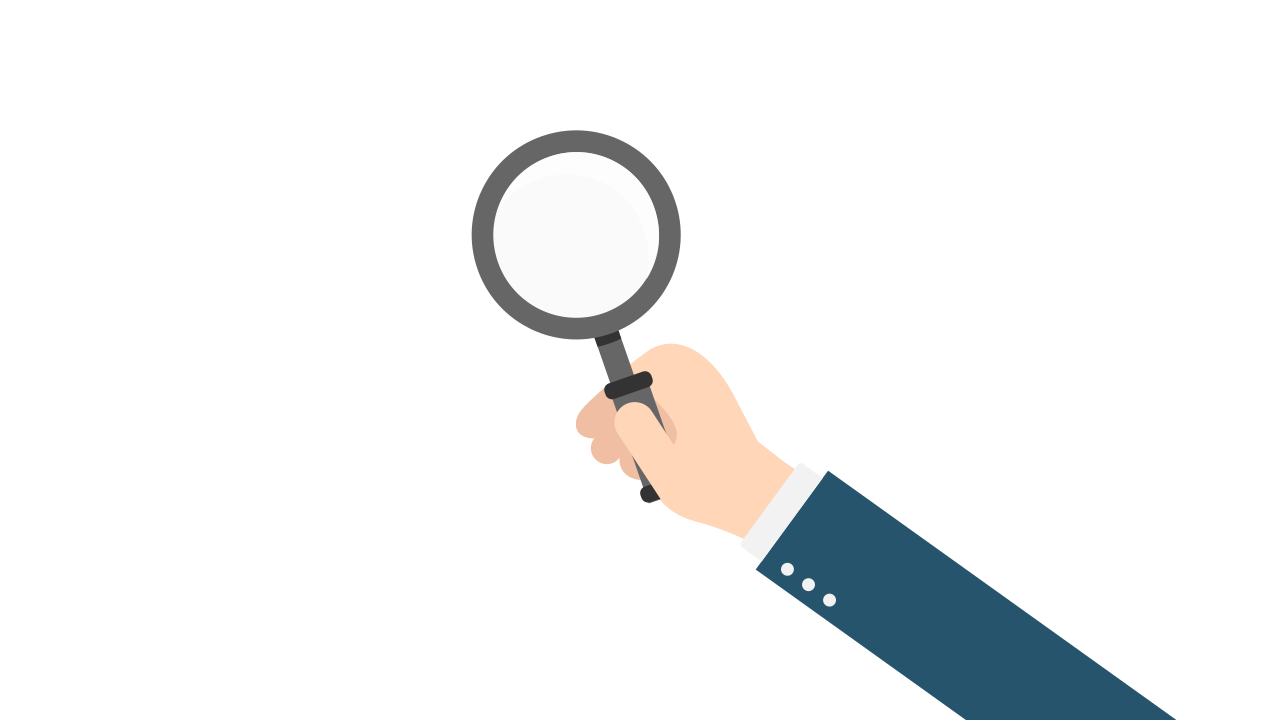 EXPECTATIONS
Agenda & Coaches' Tasks
ACTIVITY: ATTENDANCE
Scan QR code on the left or follow the URL posted in the chat to access the online attendance survey
Follow prompts to enter attendance information
Notify trainers if you require assistance (e.g., identifying your cohort or cohort group)
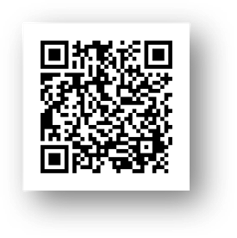 You are in Cohort ??
1 minute
[Speaker Notes: TRAINERS –
Add your cohort number
Post a link to the attendance survey (below) in the chat for those who do not use the QR code on the slide:
ATTENDANCE: https://uconn.co1.qualtrics.com/jfe/form/SV_cGVCgkHJ7l6SApE]
HELPFUL RESOURCES
RESOURCES:
A 5 Point Intervention Approach for Enhancing Equity in School Discipline
Examples of Engaging Instruction to Increase Equity in Education
Video: SWIS Equity Report: Risk Index
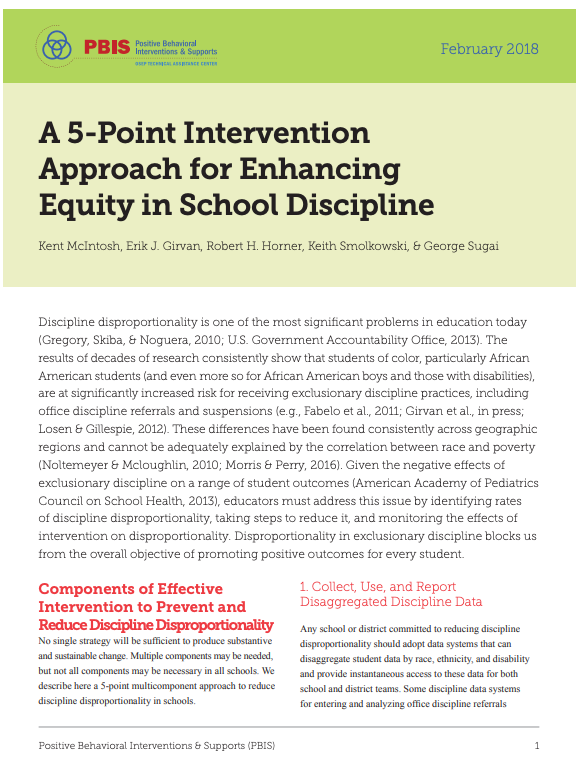 [Speaker Notes: https://www.pbis.org/resource/a-5-point-intervention-approach-for-enhancing-equity-in-school-discipline
https://www.pbis.org/resource/examples-of-engaging-instruction-to-increase-equity-in-education
https://www.pbisapps.org/resource/equity-graph-1-risk-index]
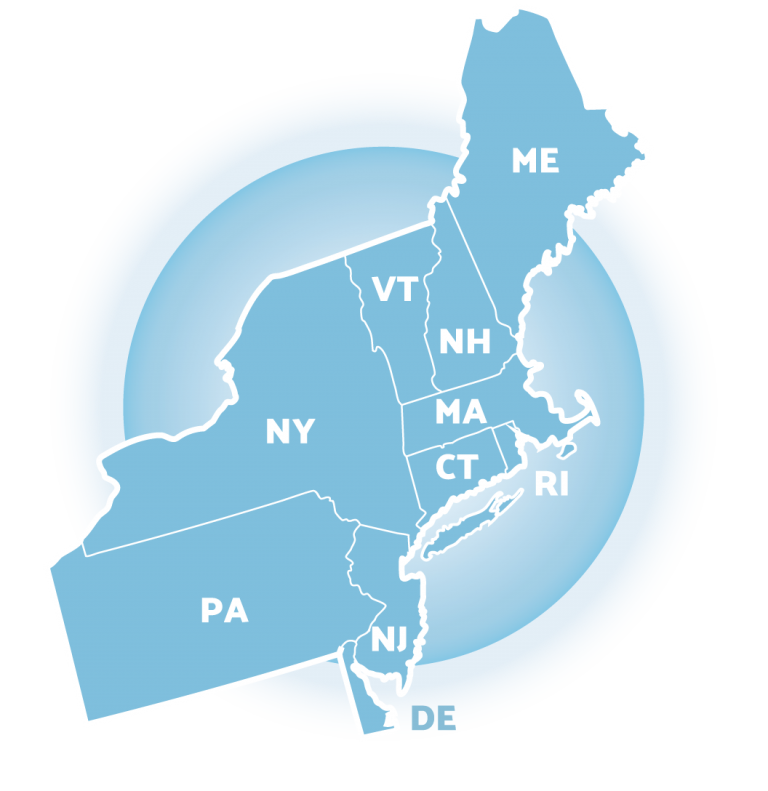 Glows & Grows
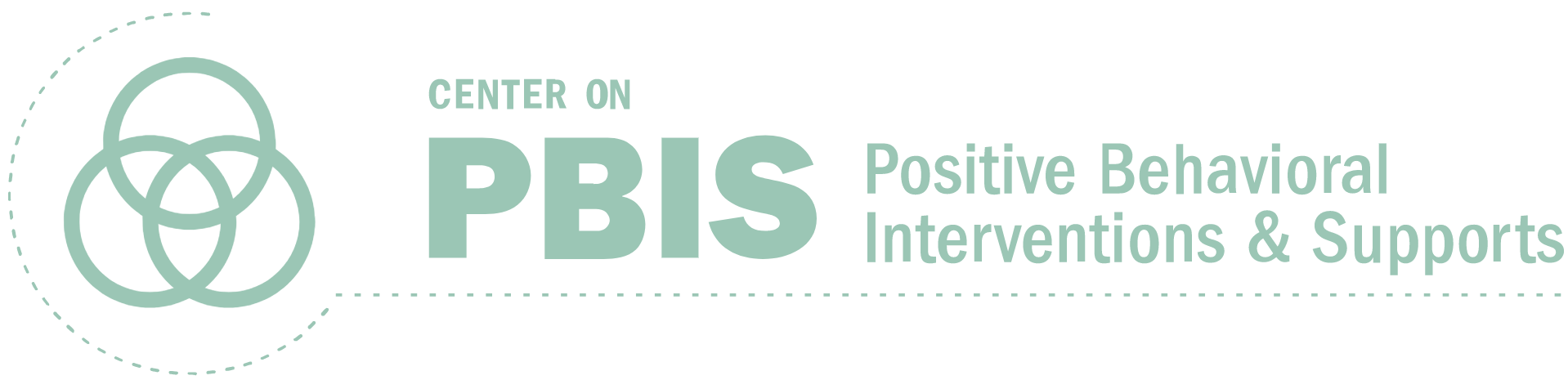 [Speaker Notes: 12:30]
DISCUSSION: GLOWS & GROWS
What is something to celebrate & something you’re working on related to: assessing classroom PBIS implementation this year (and using the data to guide PD planning)?
3 minutes
12 minutes
Independent Jot

Whole Group
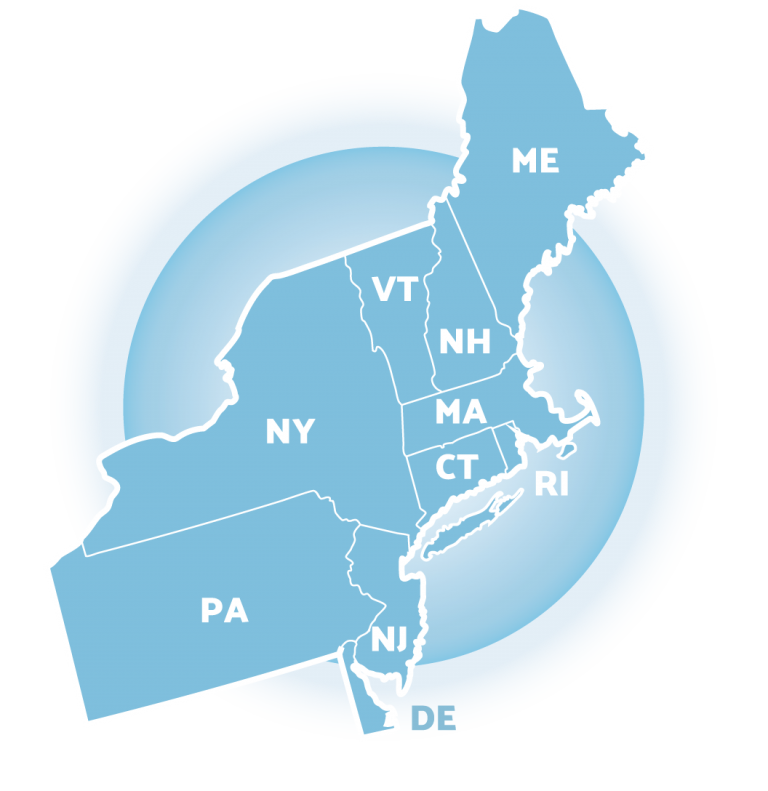 Big Idea Check In: Disaggregating Data
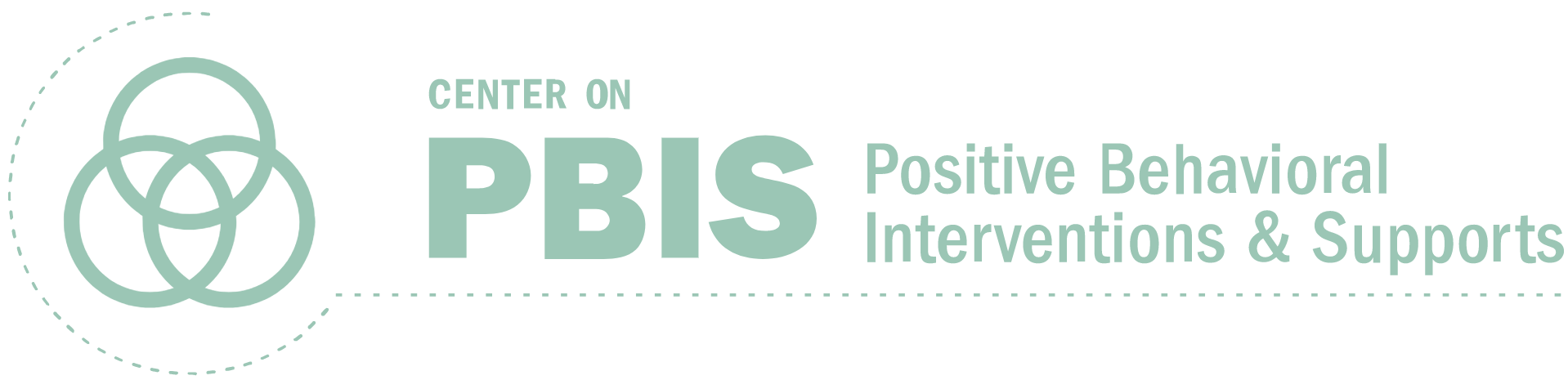 WHY DISAGGREGATE OUTCOME DATA?
[Speaker Notes: TRAINERS: Please note the three examples when you put slide in slide show mode.]
EXAMPLE 1: SURVEY DATA
Do students who are gay/lesbian feel safe at school?
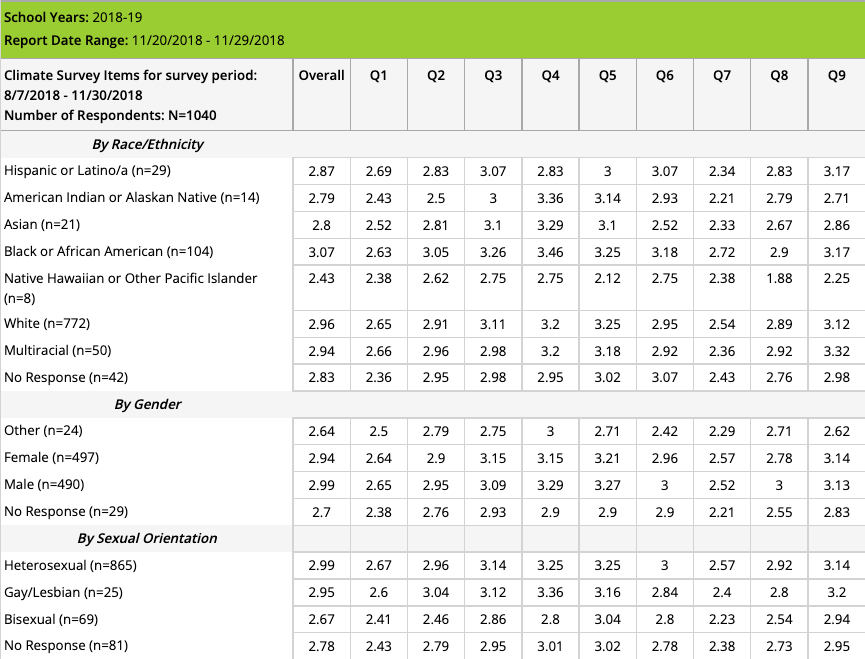 “I feel safe…”
Average scores by sexual orientation
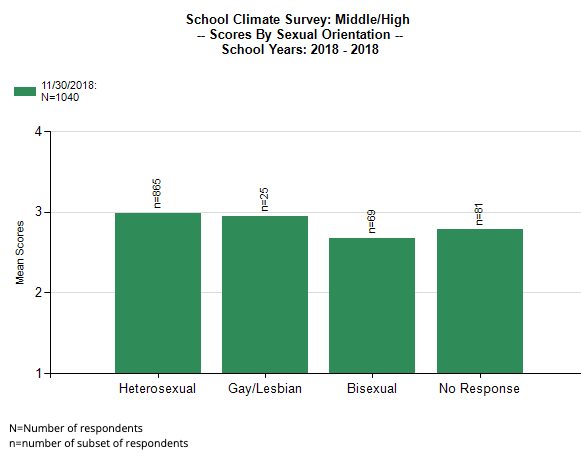 Are racial groups chronically absent at the same rate?
EXAMPLE 2: ATTENDANCE
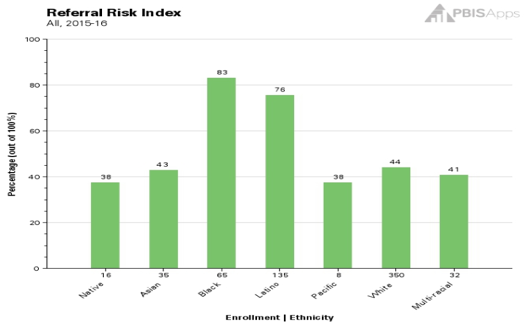 Chronic Absenteeism Risk Index
54 of the 65 Black students are identified as chronically absent, so __?% of the Black students are missing significant instructional time. 
102 of the __  Latino students are identified as chronically absent, so 76% of the Latino students are missing significant instructional time.
Are students with disabilities being referred at the same rate?
EXAMPLE 3: ODRS
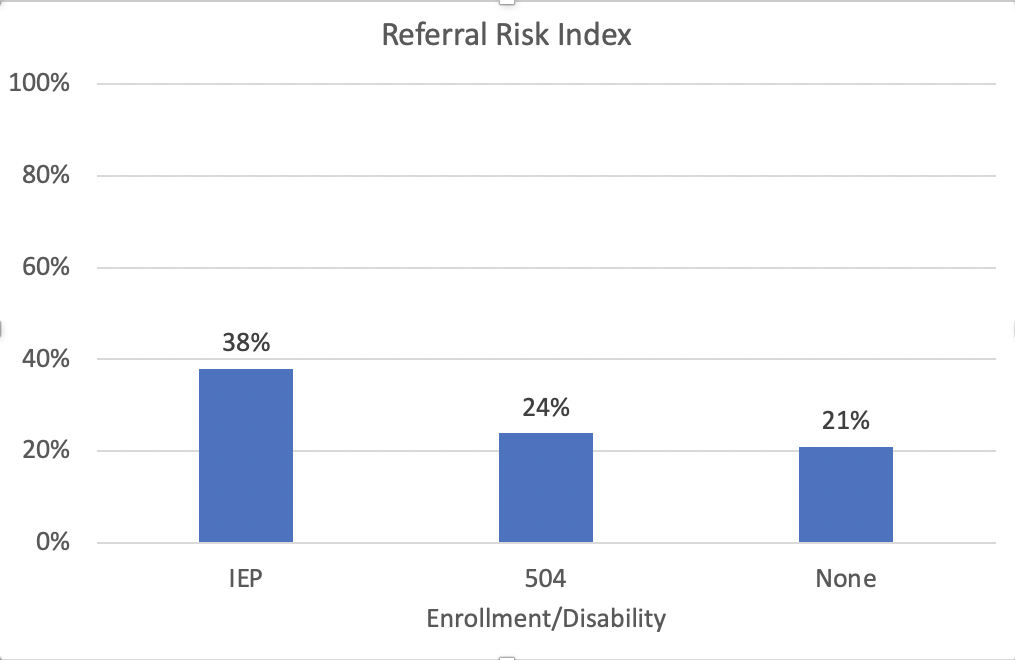 17 of the 45 students with IEPs have a discipline referral, so __?% of students with IEPs have a referral. 
63 of the __ students without a disability have a discipline referral, so 21% of the students without a disability have a referral.
DISAGGREGATING DATA
What questions does your team or school have about equitable outcomes or experiences for students? 

Bring student data that you can or have disaggregated to answer those questions. Such as:
Survey data (school climate, etc.)
Attendance
ODRs
Referrals to Special Education
Suspension
How can you ensure that all students have access to equitable educational opportunities?
DISCUSSION: BIG IDEA CHECK IN
What questions does your team or school have about equitable outcomes or experiences for students?

How have/can you answer them?

What further support do you need?

What examples can you share?
3 minutes
12 minutes
Independent Jot

Whole Group
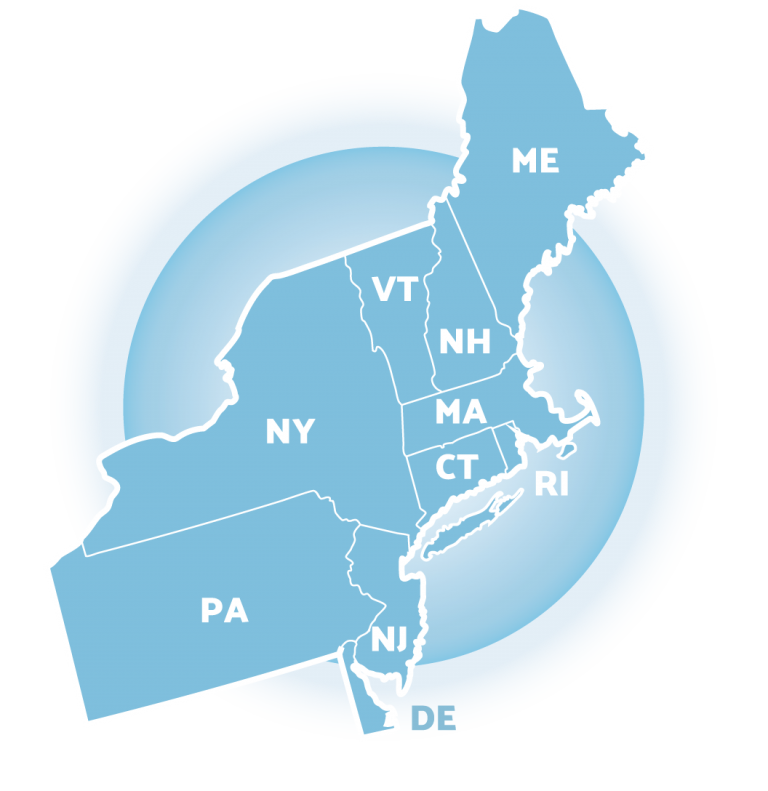 ResourceSpotlight
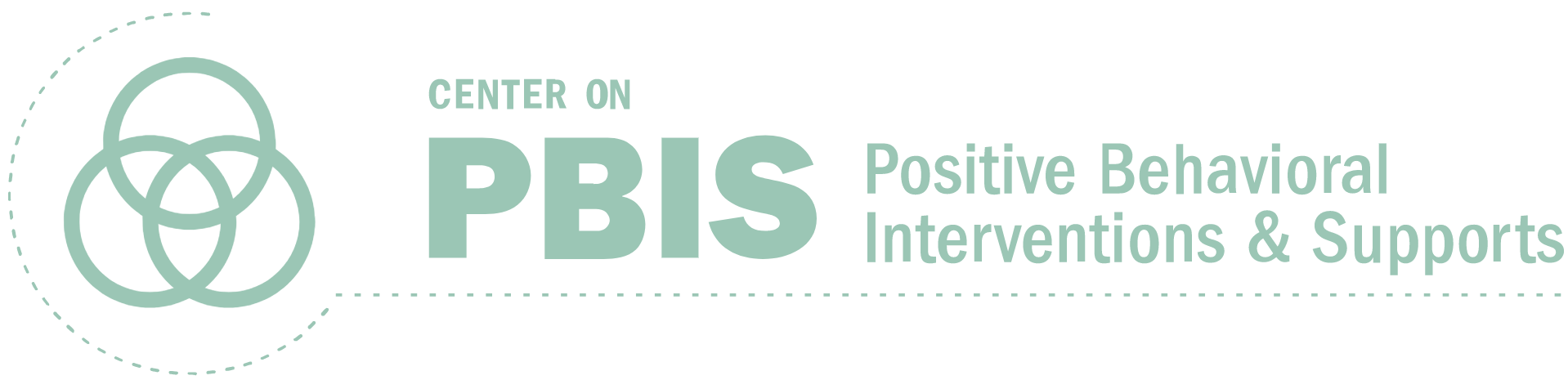 5 QUESTIONS EVERY TEAM SHOULD ASK ABOUT RACIAL DISPROPORTIONALITY
Is there an inequity problem in our school?
What is it about our people, policies, and practices that contribute to this inequity?
Which equitable practices can address this discipline inequity?
Did the equity strategies decrease our discipline disparity?
Who is at the table when decisions are made about our school systems?
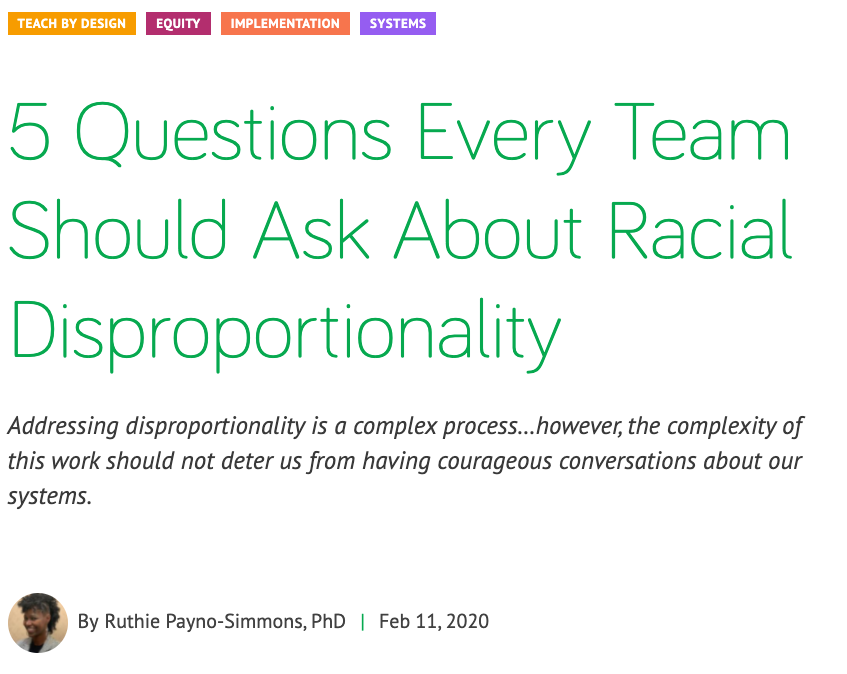 What is 1 question you feel is important to bring back to your team?
[Speaker Notes: This should be brief (5 minutes)
https://www.pbisapps.org/articles/5-questions-every-team-should-ask-about-racial-disproportionality]
ACTIVITY: RESOURCE SPOTLIGHT
Review the shared resource independently.
With a partner discuss:
What was your key takeaway from this resource?
How might your team use this in the future?
Can this be used to provide professional development to staff? How?
Be ready to provide a 1 minute share-out of your discussion
5 minutes
10 minutes
5 minutes
Independent
Partner/Small Group
Whole Group
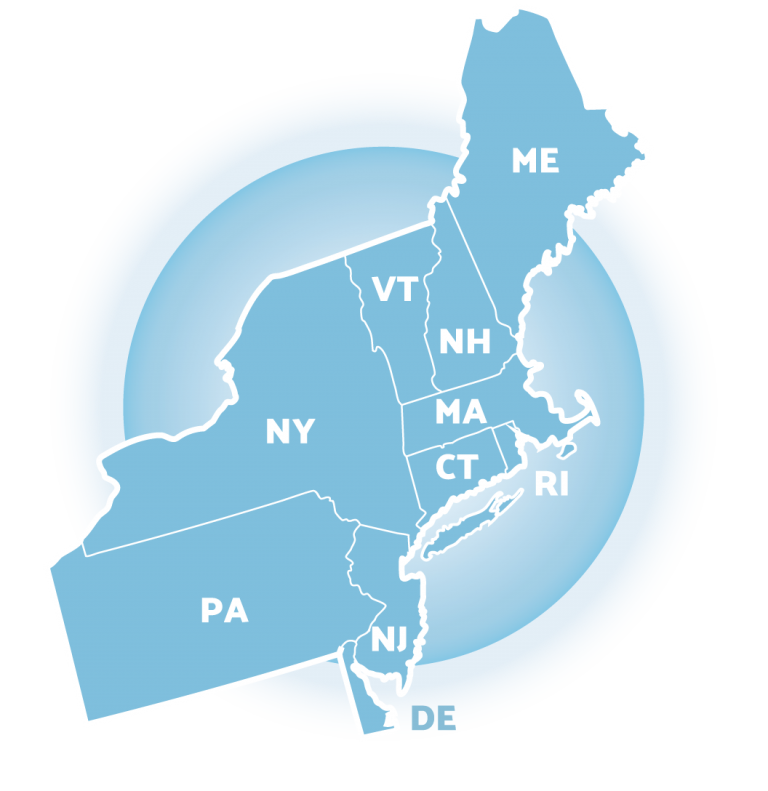 Looking Ahead
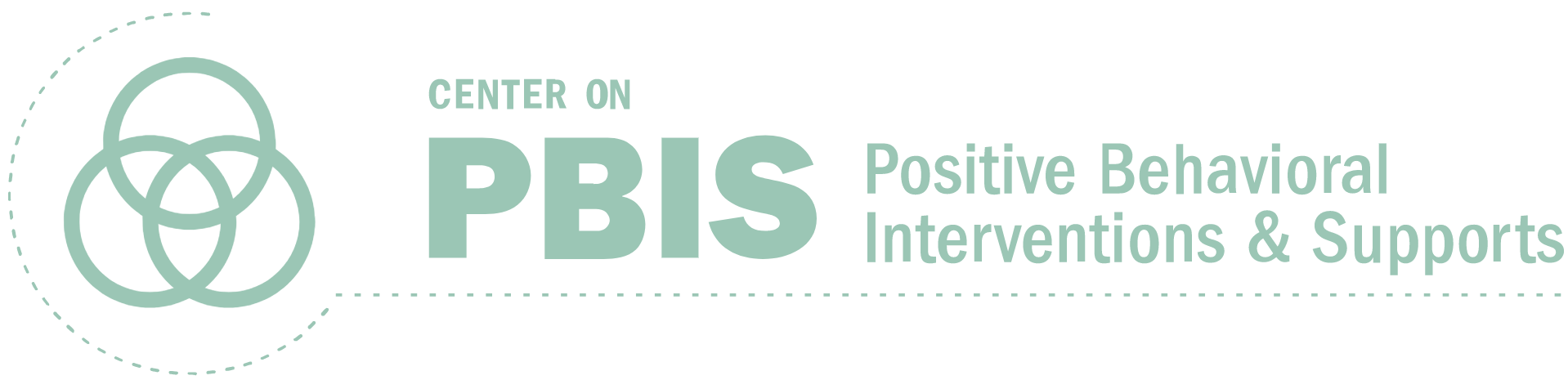 TIC PROGRESS MONITORING
Complete the Team Implementation Checklist (TIC) as a team.
Review the results and compare to your last administration:
Identify 1-3 strengths to celebrate with staff (and other stakeholders)
Identify 1-3 areas of improvement to prioritize and add to your action plan
[Speaker Notes: This should be brief (5 minutes)]
DISCUSSION: TIC
If you completed the TIC in the fall, how did you use it to update your action plan?

What further support do you need to complete the TIC with your team by the end of February?
3 minutes
12 minutes
Independent Jot

Whole Group
AGENDA & FOLLOW-UP
What questions do you have on today’s content?
What questions do you have on the follow-up tasks?
HELPFUL RESOURCES
RESOURCES:
A 5 Point Intervention Approach for Enhancing Equity in School Discipline
Examples of Engaging Instruction to Increase Equity in Education
Video: SWIS Equity Report: Risk Index
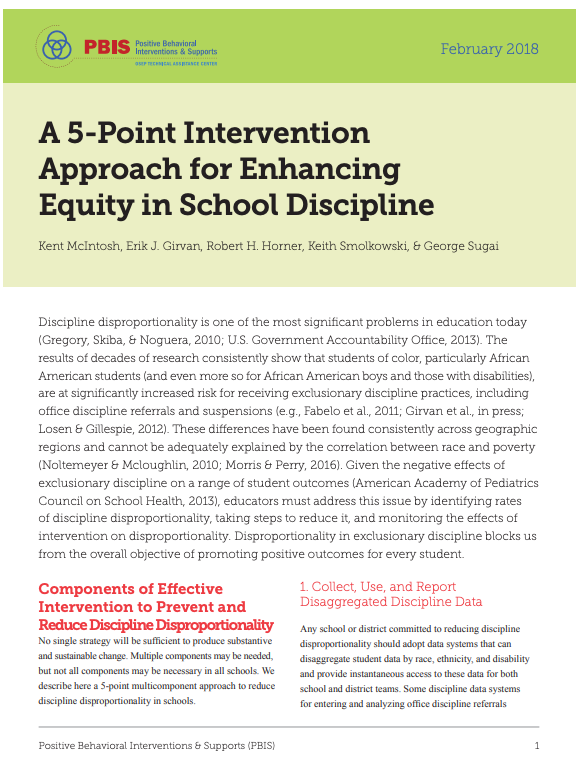 [Speaker Notes: https://www.pbis.org/resource/a-5-point-intervention-approach-for-enhancing-equity-in-school-discipline
https://www.pbis.org/resource/examples-of-engaging-instruction-to-increase-equity-in-education
https://www.pbisapps.org/resource/equity-graph-1-risk-index]
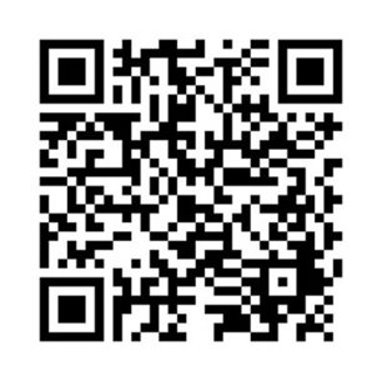 EVALUATION
Please remember to complete the evaluation to receive your Certificate of Attendance! 

Scan the QR code to access.
[Speaker Notes: TRAINERS -
Put link to evaluation (below) in the chat for those who do not use the QR code:

https://uconn.co1.qualtrics.com/jfe/form/SV_7PBRl9EB3mmOG4C]